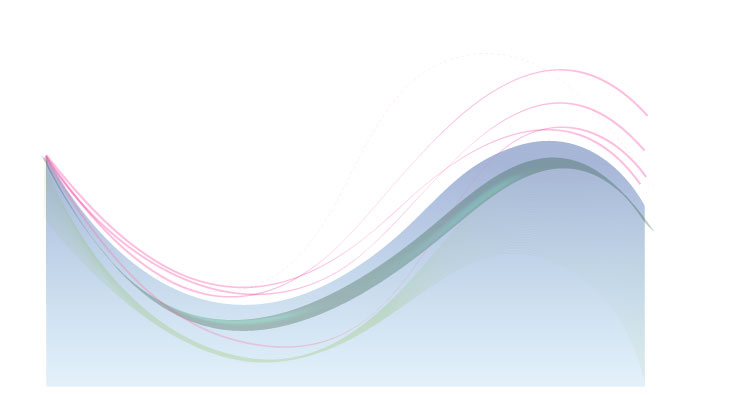 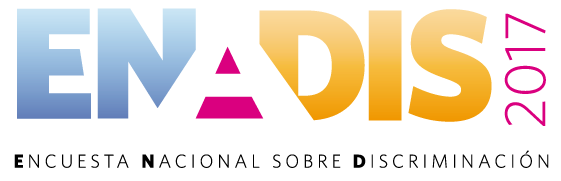 PRINCIPALES RESULTADOS
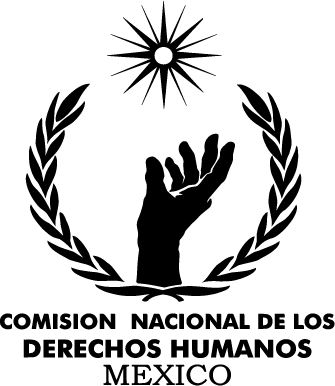 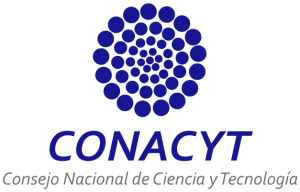 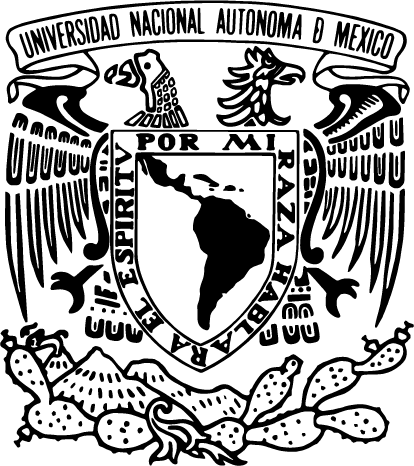 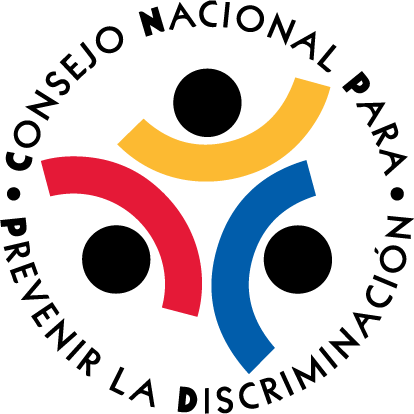 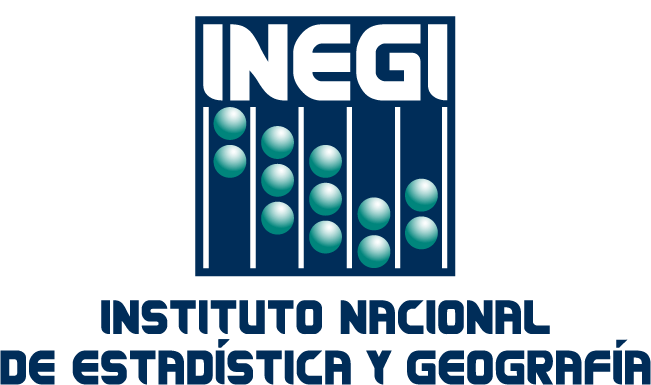 Introducción
Por discriminación se entiende toda distinción, exclusión, restricción o preferencia que, por acción u omisión, con intención o sin ella, no sea objetiva, racional ni proporcional y tenga por objeto o resultado obstaculizar, restringir, menoscabar o anular el reconocimiento, goce o ejercicio de los derechos humanos y libertades. 1
La discriminación no es un fenómeno que afecte solo a grupos sociales específicos, sino que aqueja a millones de personas en el país por distintos motivos.
Hacer visible la discriminación en México en sus distintas dimensiones, es imprescindible para comprenderla y modificarla,2 de ahí la necesidad de contar con información que permita identificar a qué grupos de la población afecta en mayor medida. 
Es por ello que surge la ENADIS 2017, como un proyecto del INEGI y CONAPRED, en conjunto con la CNDH, la UNAM, y el Conacyt.
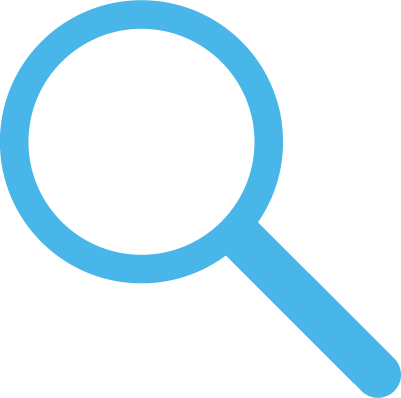 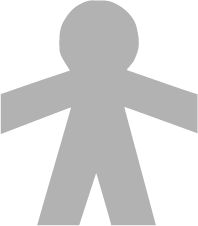 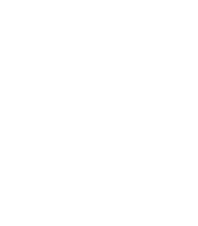 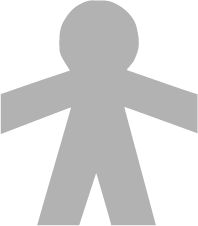 1 De acuerdo con la Ley Federal para Prevenir y Eliminar la Discriminación (2003).  Por su parte, el Artículo 1° Constitucional prohíbe todo tipo de discriminación motivada por origen étnico o nacional, el género, la edad, las discapacidades, la condición social, las condiciones de salud, la religión, las opiniones, las preferencias sexuales, el estado civil o cualquier otra, a fin de evitar la anulación o el menoscabo de los derechos y libertades de las personas.
2 Encuesta Nacional sobre Discriminación, 2010. Resultados generales.
Objetivos ENADIS 2017
Reconocer la prevalencia de la discriminación y sus manifestaciones.
Captar actitudes, prejuicios y opiniones, hacia distintos grupos de la población discriminados por motivos étnicos, etarios, de orientación sexual, entre otros. 
Identificar las experiencias de discriminación en los distintos ámbitos de la vida social. 
Conocer la discriminación y desigualdad que enfrenta la población indígena, con discapacidad, por su religión, las niñas y niños, personas mayores, adolescentes y jóvenes, y mujeres. 
Identificar el reconocimiento que tienen sobre el respeto a sus derechos y sus principales problemáticas percibidas.
Aspectos metodológicos
Esquema de muestreo
Probabilístico
Selección de vivienda y poblaciones de estudio en dos etapas
Adulto elegido aleatoriamente en tres etapas
Estratificado
Por conglomerados
Unidad de observación
Vivienda
Hogares
Persona elegida 18 y más años
Poblaciones de estudio:
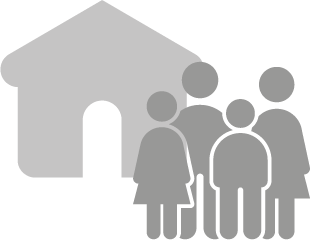 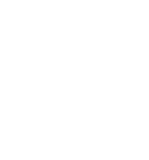 Indígena 
Con discapacidad
De la diversidad religiosa
Personas mayores
Niñas y niños
Adolescentes y jóvenes
Mujeres
Cobertura geográfica
Nacional; urbana y rural; y entidad federativa para el cuestionario de opinión y experiencias.
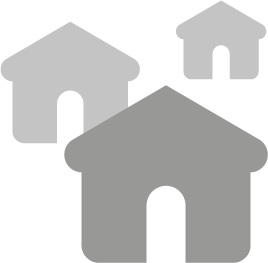 Método de recolección
Entrevista cara a cara con cuestionario electrónico
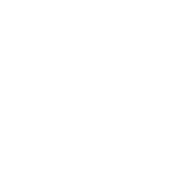 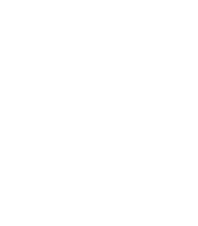 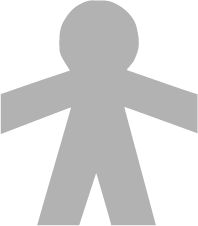 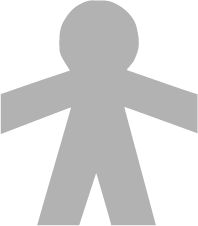 Periodo de levantamiento
21 de agosto – 13 de octubre de 2017
Tamaño de muestra nacional
39 101 viviendas (102,245 personas)
Temática general
Informante adecuado del hogar de 15 y más años
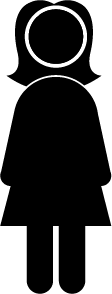 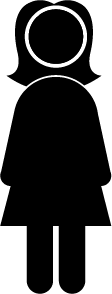 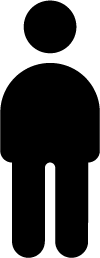 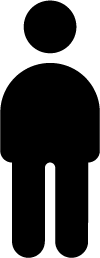 Informante directo, persona elegida del hogar de 18 y más años
Informantes directos
De 12 y más años:
Hablantes o autoadscriptos indígenas
Con discapacidad, 
De la diversidad religiosa
De 9 a 11, 12 a 29, y 60 y más años, 
Mujeres de 18 y más años
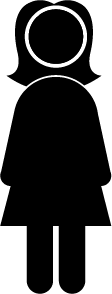 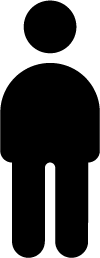 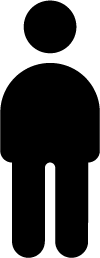 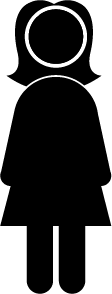 Principales resultados
ENADIS 2017
Prevalencia de la discriminación
La experiencia de haber sido discriminado o menospreciado en el último año a causa de algún motivo o característica personal resulta significativa. Se indagó por 10 rasgos distintos: tono de piel, manera de hablar, peso o estatura, forma de vestir o arreglo personal, clase social, lugar donde vive, creencias religiosas, sexo, edad, y orientación sexual.
i
20.2% de la población de 18 años y más,1 declaró haber sido discriminada en el último año. 2
Los motivos de discriminación que se señalan principalmente son:
la forma de vestir o arreglo personal,
el peso o estatura,
la edad y 
las creencias religiosas.
Por sexo no hay diferencia significativa: 
20.1% mujeres y 20.2% hombres.
1 El total de población de 18 años y más se estima en 84 008 180.
2 Población que declaró haber sido discriminada por al menos una característica o rasgo de agosto de 2016 a agosto de 2017.
Nota: Los porcentajes se calculan respecto al total de la población discriminada para cada sexo.
Fuente: INEGI. Encuesta Nacional sobre Discriminación 2017.
Prevalencia de la discriminación
Porcentaje de población de 18 años y más que declaró haber sido discriminada por algún motivo o condición personal en el último año,1 por entidad federativa
BC
16.5
5
Entidades con la más alta prevalencia:

Puebla
Colima
Guerrero
Oaxaca
Morelos
[De 24.0 a 28.4]
Son
18.6
[De 19.4 a 23.9]
Chih
16.1
[De 16.5 a 19.3]
BCS
18.1
[De 13.1 a 16.4]
Coah
15.7
NL
14.0
Sin
16.9
Dgo
15.4
Zac
13.7
Tamps
17.2
SLP
14.4
Ags
16.9
Nay
13.1
Yuc
21.0
Qro
19.4
Gto
15.9
Hgo
17.8
Jal
21.3
Q Roo
23.6
Tlax
21.4
ESTADOS UNIDOS MEXICANOS: 20.2
Camp
19.6
Méx
24.0
Mich
16.5
Tab
20.5
Ver
19.8
Col
25.6
Gro
25.1
1 Los motivos o rasgos de discriminación captados fueron: tono de piel, manera de hablar, peso o estatura, forma de vestir o arreglo personal, clase social, lugar donde vive, creencias religiosas, sexo, edad, y orientación sexual. 
Fuente: INEGI. Encuesta Nacional sobre Discriminación 2017.
Oax
24.9
Chis
16.7
Mor
24.4
CDMX
23.7
Pue
28.4
Prevalencia de la discriminación
Los motivos más frecuentes de discriminación son la apariencia, las creencias religiosas y el género para las mujeres; en tanto que para los hombres son la apariencia, la manera de hablar y la edad.
Porcentaje de población de 18 años y más que declaró haber sido discriminada en el último año por motivo o condición personal, según sexo 1,2
i
1 Los porcentajes se calculan respecto al total de la población discriminada para cada sexo.
2 Las características o rasgos de discriminación captados fueron: tono de piel, manera de hablar, peso o estatura, forma de vestir o arreglo personal, clase social, lugar donde vive, creencias religiosas, sexo, edad, y orientación sexual. 
* La apariencia incluye tono de piel, peso o estatura, y forma de vestir o arreglo personal.
Fuente: INEGI. Encuesta Nacional sobre Discriminación 2017.
Negación de derechos
Negar de manera injustificada un derecho, ya sea de forma directa o indirecta, es una situación que vulnera el derecho a la igualdad y no discriminación de las personas. El 23.3% de la población de 18 años y más señaló que en los últimos cinco años, se le negó injustificadamente alguno de los derechos por los que se indagó.1
Porcentaje de la población de 18 años y más que declaró al menos un incidente de negación de derechos en los últimos cinco años,2 según tipo y sexo
i
1 Esta negación se refiere a la declaración de al menos uno de los derechos captados, los cuales son: la atención médica o medicamentos, la atención o servicios en alguna oficina de gobierno, la entrada o permanencia en algún negocio, centro comercial o banco, recibir apoyos de programas sociales, y obtener algún crédito de vivienda, préstamo o tarjeta. 
2 Los porcentajes se calculan respecto al total de la población discriminada para cada sexo.
Fuente: INEGI. Encuesta Nacional sobre Discriminación 2017.
Percepciones sobre respeto a los derechos
Conocer  la opinión de la población sobre cuánto se respetan en el país los derechos de distintos grupos sociales, permite tener un acercamiento a la percepción que se tiene de las potenciales víctimas de sufrir discriminación, al no ser lo suficientemente considerados sus derechos.
Porcentaje de población de 18 años y más que opina que en el país se respetan poco o nada los derechos de distintos grupos de población
i
65.4
65.5
62.0
58.4
56.8
71.9
Personas indígenas
Personas trans
Personas gays o lesbianas
Trabajadoras del hogar remuneradas
Personas con discapacidad
Personas mayores
41.5
56.1
47.6
41.7
41.5
45.2
Personas nacidas en el extranjero
Personas afrodescendientes
Mujeres
Adolescentes y jóvenes
Niñas y niños
Personas de la diversidad religiosa
Fuente: INEGI. Encuesta Nacional sobre Discriminación 2017.
Poco o nada
Mucho o algo
Apertura a la diversidad
Algunas personas están conscientemente predispuestas contra determinados grupos y, a sabiendas, discriminan contra ellos, sin embargo, son muchas más las que son inconscientes de sus conductas y actitudes discriminatorias.1 La sociedad mexicana muestra mayor rechazo a convivir en el ámbito privado con personas extranjeras, jóvenes, o que viven con SIDA o VIH.
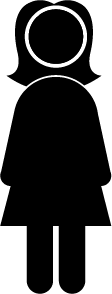 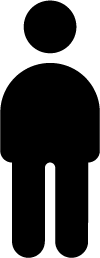 Otra…
Porcentaje de la población de 18 años y más que NO le rentaría un cuarto de su vivienda a una persona...
41
33
Trans*
i
Gay o lesbiana (homosexual)
30
35
Joven
Nacida en el extranjero
De religión distinta a la suya
22
25
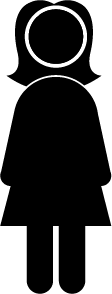 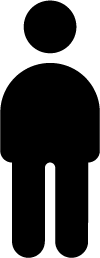 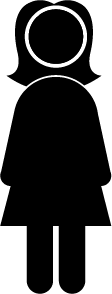 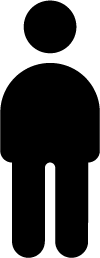 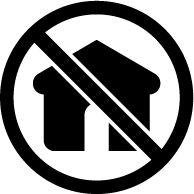 21
24
Afrodescendiente
39
39
39
38
15
18
Persona indígena
Con SIDA / VIH
15
18
Persona mayor
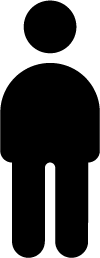 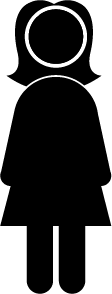 15
18
Con discapacidad
39
33
1 Manual contra la discriminación. Comisión Europea. Dirección General de Empleo, Asuntos Sociales e Igualdad de Oportunidades. Unión Europea, 2005.
* El término trans describe diferentes variantes de la identidad y expresión de género, cuyo denominador común es que el sexo asignado al nacer no concuerda con la identidad o expresión de género de la persona. Glosario de la diversidad sexual. CONAPRED. 
Fuente: INEGI. Encuesta Nacional sobre Discriminación 2017.
Valores y actitudes
La sociedad da apertura a distintas acciones según su grado de permisividad. Al indagar si la población justifica o no algunas prácticas o conductas, destaca que 64.4% considera que en poco o nada se justifica que dos personas del mismo sexo vivan como pareja.
i
Porcentaje de la población de 18 años y más que justifica POCO o NADA que se realicen distintas prácticas
Fuente: INEGI. Encuesta Nacional sobre Discriminación 2017.
Valores y actitudes
Porcentaje de la población de 18 años y más que justifica MUCHO o ALGO que se realicen distintas prácticas
Fuente: INEGI. Encuesta Nacional sobre Discriminación 2017.
Valores y actitudes
[De 72.0 a 79.4]
[De 64.3 a 71.9]
Porcentaje de población de 18 años y más que declaró que justifica POCO o NADA que dos personas del mismo sexo vivan juntas como pareja, por entidad federativa
[De 56.5 a 64.2]
[De 40.5 a 56.4]
BC
53.7
Entidades con porcentajes más altos:

Chiapas 
Veracruz 
Tabasco
Oaxaca
Guerrero
5
Son
52.1
Chih
52.5
BCS
72.1
Coah
63.5
NL
72.2
Sin
60.3
Dgo
57.4
Zac
60.7
Tamps
60.4
SLP
65.8
Ags
66.5
Nay
56.5
Yuc
64.3
Qro
55.6
Gto
69.1
Hgo
72.0
Jal
60.2
Q Roo
63.6
Tab
77.2
Tlax
68.9
Méx
69.8
Camp
67.3
Mich
61.2
Ver
79.1
Col
52.2
ESTADOS UNIDOS MEXICANOS: 64.4
Fuente: INEGI. Encuesta Nacional sobre Discriminación 2017.
Gro
73.8
Oax
75.6
Chis
79.4
Mor
61.5
CDMX
40.5
Pue
62.9
Valores y actitudes
[De 64.3 a 76.0]
[De 55.7 a 64.2]
[De 49.3 a 55.6]
Porcentaje de población de 18 años y más que declaró que justifica POCO o NADA que las personas practiquen tradiciones o costumbres distintas a las mexicanas, por entidad federativa
[De 34.9 a 49.2]
BC
44.6
5
Entidades con porcentajes más altos:

Chiapas
Oaxaca
Veracruz
Tabasco
Guerrero
Son
41.7
Chih
51.0
BCS
63.6
Coah
55.7
NL
60.7
Sin
56.5
Dgo
54.9
Zac
50.9
Tamps
56.1
SLP
57.0
Ags
56.6
Nay
50.7
Yuc
53.9
Qro
49.3
Gto
60.0
Hgo
60.6
Jal
51.7
Q Roo
52.1
Tlax
64.3
Méx
58.6
Camp
51.6
Mich
55.3
Tab
70.3
ESTADOS UNIDOS MEXICANOS: 56.6
Ver
70.7
Col
44.3
Fuente: INEGI. Encuesta Nacional sobre Discriminación 2017.
Gro
67.0
Oax
71.4
Chis
76.0
Mor
56.9
CDMX
34.9
Pue
55.0
Prejuicios
Es una predisposición irracional a adoptar comportamientos negativos hacia un grupo y sus miembros, basados en una generalización errónea y rígida acerca de ellos, que conducen a los individuos a proferir juicios sin un sustento válido.1
Porcentaje de la población de 18 años y más que está de acuerdo con distintas frases de prejuicio, según sexo 2
La mayoría de las y los jóvenes son irresponsables
i
Mientras más religiones se permitan en el país, habrá más conflictos sociales
Los pobres se esfuerzan poco por salir de su pobreza
Convivir con personas con SIDA o VIH siempre es un riesgo
La pobreza de las personas indígenas se debe a su cultura
Las personas con discapacidad son de poca ayuda en el trabajo
Cuando hay desempleo, debe negarse el trabajo a personas extranjeras
Las mujeres deben ayudar en los quehaceres del hogar más que los hombres
Algunas mujeres que son violadas es porque provocan a los hombres
1 Prohibido discriminar. CONAPRED, segunda edición, 2008.
2 Las frases se retomaron de experiencias nacionales e internacionales adaptadas y con la aprobación de CONAPRED. 
Fuente: INEGI. Encuesta Nacional sobre Discriminación 2017.
[De 30.4 a 42.8]
Prejuicios
[De 24.2 a 30.3]
[De 17.9 a 24.1]
[De 11.6 a 17.8]
Porcentaje de población de 18 años y más que está de acuerdo con la frase, las mujeres deben ayudar en los quehaceres del hogar más que los hombres 2, por entidad federativa
BC
13.6
4
Entidades con porcentajes más altos:

Chiapas
Michoacán
Campeche
Tabasco
Son
24.2
Chih
19.1
BCS
16.8
Coah
22.9
NL
22.9
Sin
29.3
Dgo
28.8
Zac
27.1
Tamps
25.9
SLP
26.6
Ags
22.6
Nay
27.1
Yuc
19.8
Qro
13.0
Gto
19.5
Hgo
22.6
Jal
22.8
Q Roo
18.6
Tlax
17.9
Méx
11.7
Camp
31.3
Mich
33.4
Tab
30.4
Ver
25.5
ESTADOS UNIDOS MEXICANOS: 21.8
Col
21.9
Gro
30.0
Oax
30.2
Chis
42.8
2 Las frases se retomaron de experiencias nacionales e internacionales adaptadas y con la aprobación de CONAPRED. 
Fuente: INEGI. Encuesta Nacional sobre Discriminación 2017.
Mor
15.0
CDMX
11.6
Pue
23.0
Resultados por grupo*
ENADIS 2017
* Las estimaciones se realizan con base en la población que cumplió con los criterios específicos para aplicarle uno o más módulos, y que a su vez, respondió completo el módulo correspondiente.
Grupos de población en módulos
Personas indígenas 1
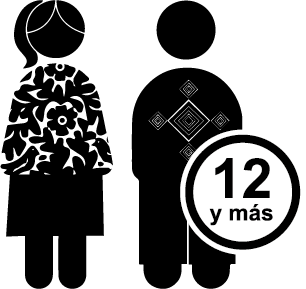 Personas con discapacidad 2
Personas de la diversidad religiosa3
Adolescentes y jóvenes
Niñas y niños
Personas mayores
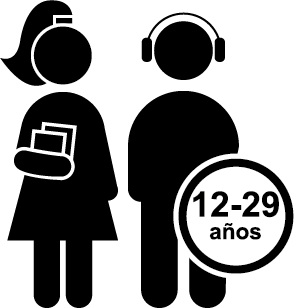 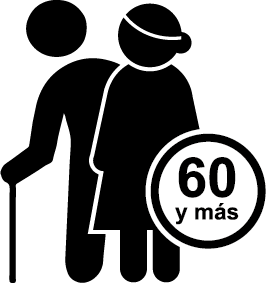 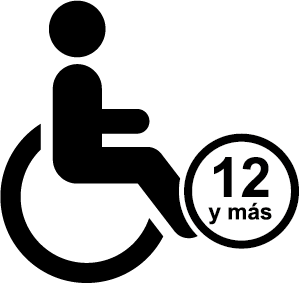 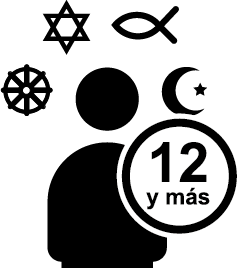 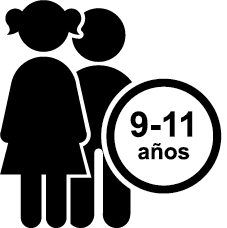 Trabajadoras del hogar remuneradas 4
Mujeres
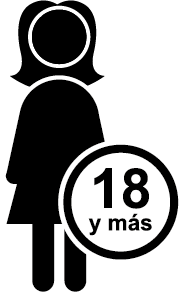 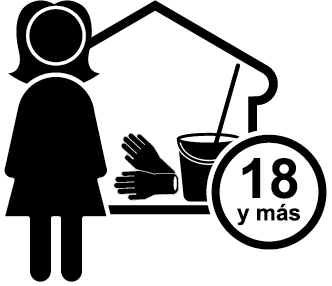 1 Población hablante de lengua indígena o que se autoadscribieron indígenas por pertenecer a una comunidad indígena, o tener padres hablantes de lengua indígena.
2 Población que reconoce tener mucha dificultad o impedimento para realizar actividades funcionales.
3 Población que confirmó profesar una religión distinta a la predominante en el país.
4 Mujeres que declararon haber realizado quehaceres domésticos en viviendas particulares a cambio de un pago, en los últimos 12 meses.
Ámbitos de discriminación
Los actos de discriminación se pueden presentar en los distintos ámbitos en los que se desenvuelven las personas, identificar aquellos en donde con mayor frecuencia ocurren, permitirá promover acciones que eviten la reproducción de prácticas discriminatorias y contribuir a la formación de una sociedad en donde esté garantizada la igualdad de trato y oportunidades para todas las personas.
Porcentaje de la población, por grupo, que declaró haber sido discriminada en el último año, en al menos un ámbito social1
i
Principales ámbitos que se declararon
Servicios médicos
Calle o transporte público
Familia
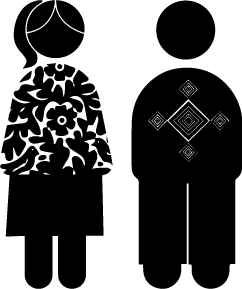 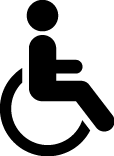 25.1
20.3
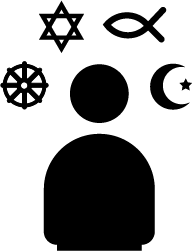 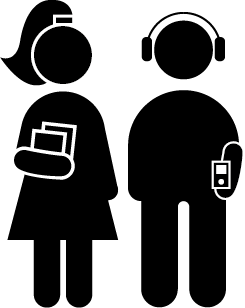 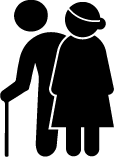 Principales ámbitos que se declararon
Calle o transporte público
Trabajo o escuela
Familia
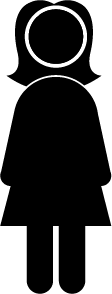 16.1
16.3
20.0
17.6
1 Refiere a la discriminación ocurrida en al menos un ámbito social: trabajo o escuela; familia; servicios médicos; oficina de gobierno; negocio, centro comercial o banco; calle o transporte público; y las redes sociales. Para el cálculo, se excluyen otros ámbitos no especificados, por baja declaración. Fuente: INEGI. Encuesta Nacional sobre Discriminación 2017.
Negación de derechos
Porcentaje de población,1 por grupo, que declaró al menos un incidente de negación de derechos2 en los últimos cinco años
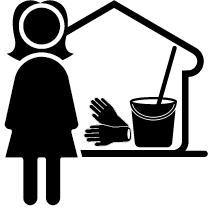 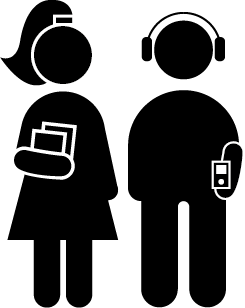 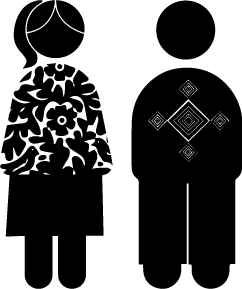 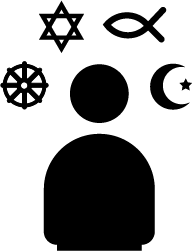 i
39.1
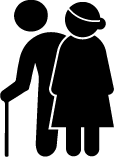 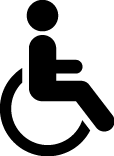 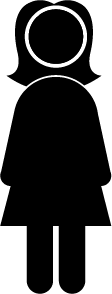 Principales derechos negados declarados
Atención médica o medicamentos
Recibir apoyos de programas sociales
Atención en oficinas de gobierno
29.2
24.8
23.8
15.7*
25.8
30.9
1 El cálculo se estimó con base en los derechos captados a cada grupo, respecto a la población total de cada uno de ellos.
2 Refiere a la negación de al menos uno de los derechos captados: la atención médica o medicamentos; la atención o servicios en alguna oficina de gobierno; la entrada o permanencia en algún negocio, centro comercial o banco; recibir apoyos de programas sociales; la posibilidad de estudiar o seguir estudiando; la oportunidad de trabajar u obtener un ascenso; algún crédito de vivienda, préstamo o tarjeta.
* Para el estimado del porcentaje de adolescentes y jóvenes no considera “la oportunidad de trabajar u obtener un ascenso”, ni “obtener algún crédito de vivienda, préstamo o tarjeta”, debido a que el corte fue de 18 años y más para estas opciones. Asimismo, para los demás grupos, no se tomó en cuenta “la posibilidad de estudiar o seguir estudiando”, que se aplicó únicamente a personas de 12 a 35 años.
Fuente: INEGI. Encuesta Nacional sobre Discriminación 2017.
Situación y causa de discriminación en los últimos cinco años
Porcentaje de población, por grupo,  que declaró haber experimentado al menos una situación de discriminación1 en los últimos cinco años,  y 
Porcentaje que considera le ocurrió a causa de su condición de…
Rechazo o exclusión de actividades sociales

Le hicieron sentir o miraron de manera incómoda

Insultos, burlas o le dijeron cosas que le molestaran

Amenazas, empujones o jaloneos

Le obligaron a salir de una comunidad
28.9
17.0
22.8
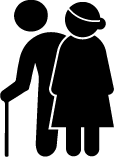 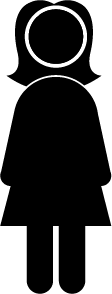 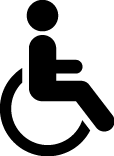 61.1%
58.8%
58.3%
27.3
26.3
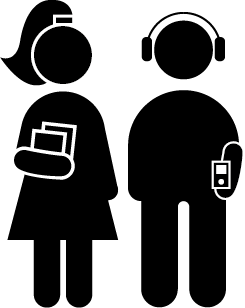 24.0
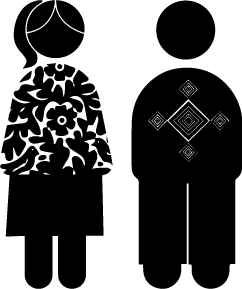 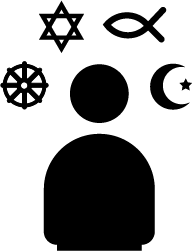 40.3%
31.9%
41.7%
1 Refiere la ocurrencia de al menos una de éstas situaciones de discriminación en los últimos cinco años. 
Fuente: INEGI. Encuesta Nacional sobre Discriminación 2017.
Percepción sobre el respeto de derechos
Porcentaje de la población, por grupo, que opina que en el país sus derechos se respetan poco o nada
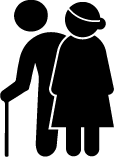 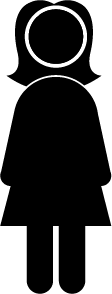 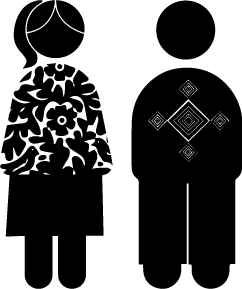 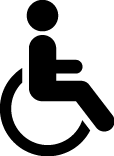 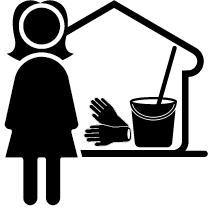 44.0
57.1
49.3
48.1
44.9
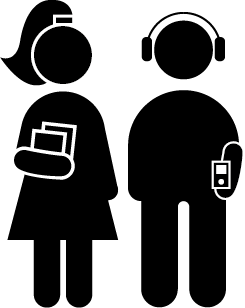 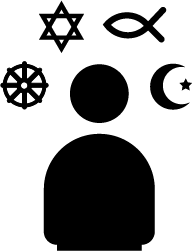 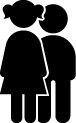 36.0
26.9
22.5 *
* El grupo de niñas y niños únicamente captó la condición de respeto de derechos.
Fuente: INEGI. Encuesta Nacional sobre Discriminación 2017.
Otros datos de interés de los grupos
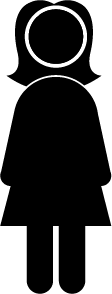 % que se siente poco o nada libre para expresar sus creencias, cultos o ritos en su comunidad
% que se enfrentó con alguna barrera de accesibilidad cuando buscó información sobre algún trámite, servicio o programa gubernamental en el último año
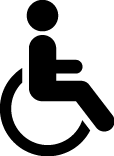 21.8
86.4
37.0
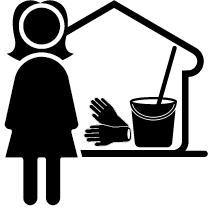 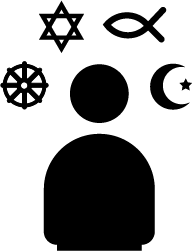 % Trabajadoras del hogar sin prestaciones laborales cuando han trabajado1
87.7
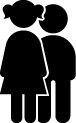 % que depende económicamente de sus hijos o hijas*
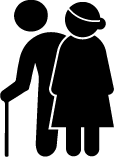 % que declaró haber recibido menos paga respecto a un hombre por realizar el mismo trabajo
% que declaró sentir miedo cuando están cerca de la policía
60.2
18.3
1 Trabajadoras del hogar remuneradas que en su último trabajo declararon no recibir prestaciones laborales (aguinaldo, vacaciones, seguro médico o social).
* Puede o no tener otras fuentes de ingresos.
Fuente: INEGI. Encuesta Nacional sobre Discriminación 2017.
Percepción sobre frases de prejuicio en la sociedad1
Las personas de la diversidad religiosa son rechazadas por la mayoría de la gente
Las personas con discapacidad son rechazadas por la mayoría de la gente
Las personas indígenas son poco valoradas por la mayoría de la gente
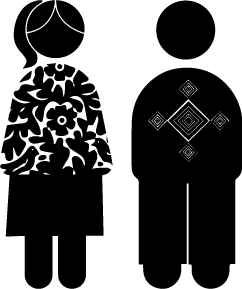 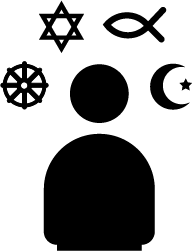 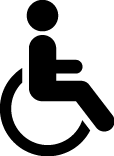 Sí (de acuerdo)
Sí (de acuerdo)
Sí (de acuerdo)
71.5%
75.6%
El trabajo de las empleadas domésticas es poco valorado por la mayoría de la gente
Los jóvenes que no estudian ni trabajan son flojos para la mayoría de la gente
La mayoría de la gente se desespera fácilmente con las personas adultas mayores
53.1%
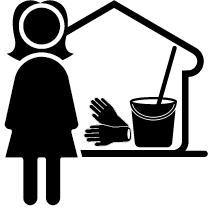 Sí (de acuerdo)
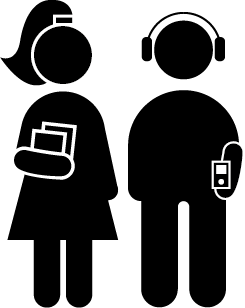 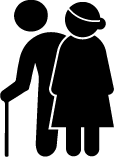 Sí (de acuerdo)
Sí (de acuerdo)
91.8%
82.0%
78.0%
1 Algunas frases se retomaron de experiencias nacionales e internacionales adaptadas y con la aprobación de CONAPRED. 
Fuente: INEGI. Encuesta Nacional sobre Discriminación 2017.
Prevalencia de la discriminación múltiple
La discriminación múltiple es cualquier trato desigual hacia una persona con dos o más características personales: género, edad, discapacidad, nacionalidad, etnicidad, entre otros, significando una restricción a sus derechos y libertades.
Porcentaje de población indígena que declaró haber sido discriminada por algún motivo o condición personal en los últimos 12 meses, según distintas características personales1,2
i
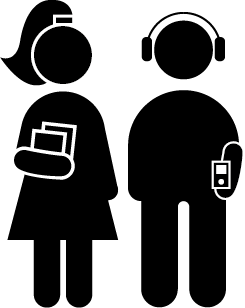 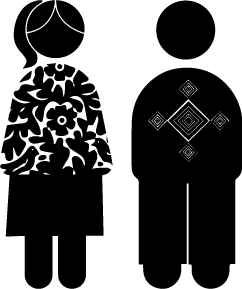 +
+
Población indígena + 12 a 29 años
Con diversidad religiosa
Hombre + Diversidad religiosa
Mujer + Con alguna discapacidad
1 Los porcentajes se calculan respecto al total de personas discriminadas por grupo de población.
2 Personas hablantes de lengua indígena o autoadscritas que declararon haber sido discriminadas por al menos una característica de su personalidad. Las características o rasgos de discriminación captados fueron: tono de piel, manera de hablar, peso o estatura, forma de vestir o arreglo personal, clase social, lugar donde vive, creencias religiosas, sexo, edad, orientación sexual. 
Fuente: INEGI. Encuesta Nacional sobre Discriminación 2017.
Discriminación estructural
El tono de piel es un motivo prohibido de discriminación que puede afectar a las personas en distintos ámbitos de su vida, por lo que al analizar estos datos y compararlos según el nivel de escolaridad de la población, se puede contrastar la información de manera interesante.
Distribución porcentual de la población de 18 a 59 años por nivel de escolaridad según tonalidad de piel
i
1
2
3
4
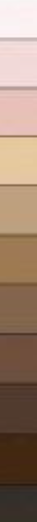 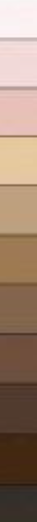 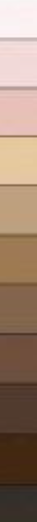 1 Población que se reportó con al menos un grado aprobado en una carrera técnica con preparatoria terminada, licenciatura (profesional), maestría o doctorado. 
2 Población con al menos un grado aprobado en normal básica, carrera técnica con secundaria terminada, preparatoria o bachillerato. 
3 Población que se reportó con secundaria terminada (tres grados aprobados).
4 Población que se reportó con al menos un grado aprobado en preescolar y un grado máximo aprobado de segundo de secundaria.
Fuente: INEGI. Encuesta Nacional sobre Discriminación 2017.
Discriminación estructural
Porcentaje de la población de 18 a 59 años por tipo de ocupación,1 según tonalidad de su piel
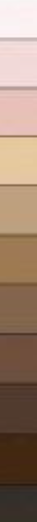 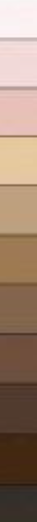 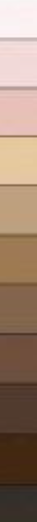 1 Clasificación elaborada por CONAPRED con base en el clasificador SINCO 2011, INEGI.
Fuente: INEGI. Encuesta Nacional sobre Discriminación 2017.
Discriminación estructural
Porcentaje de la población de 6 años o más por tipo de servicio de salud utilizado principalmente
Fuente: INEGI. Encuesta Nacional sobre Discriminación 2017.
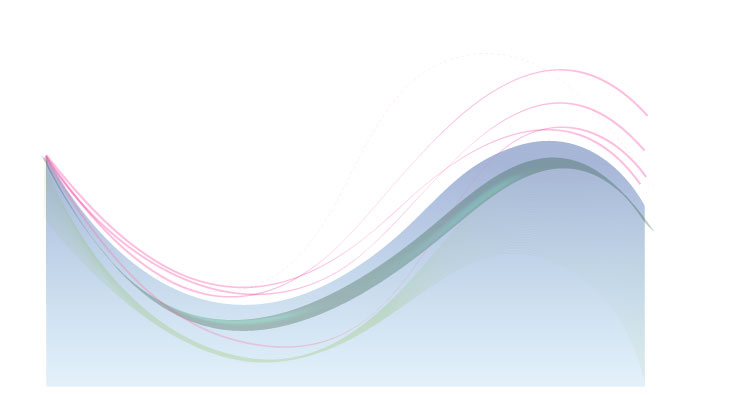 Conociendo México
01 800 111 46 34
www.inegi.org.mx
atencion.usuarios@inegi.org.mx
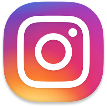 inegi_informa
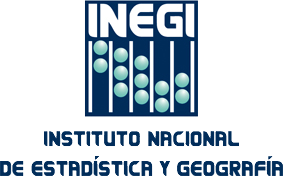 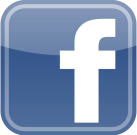 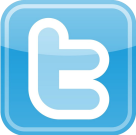 @inegi_informa
INEGI Informa